Welcome!
‹#›
[Speaker Notes: Updates - add quick example of raising your own exception (maybe add that section back into the book), also, can you raise a general exception like in Java?]
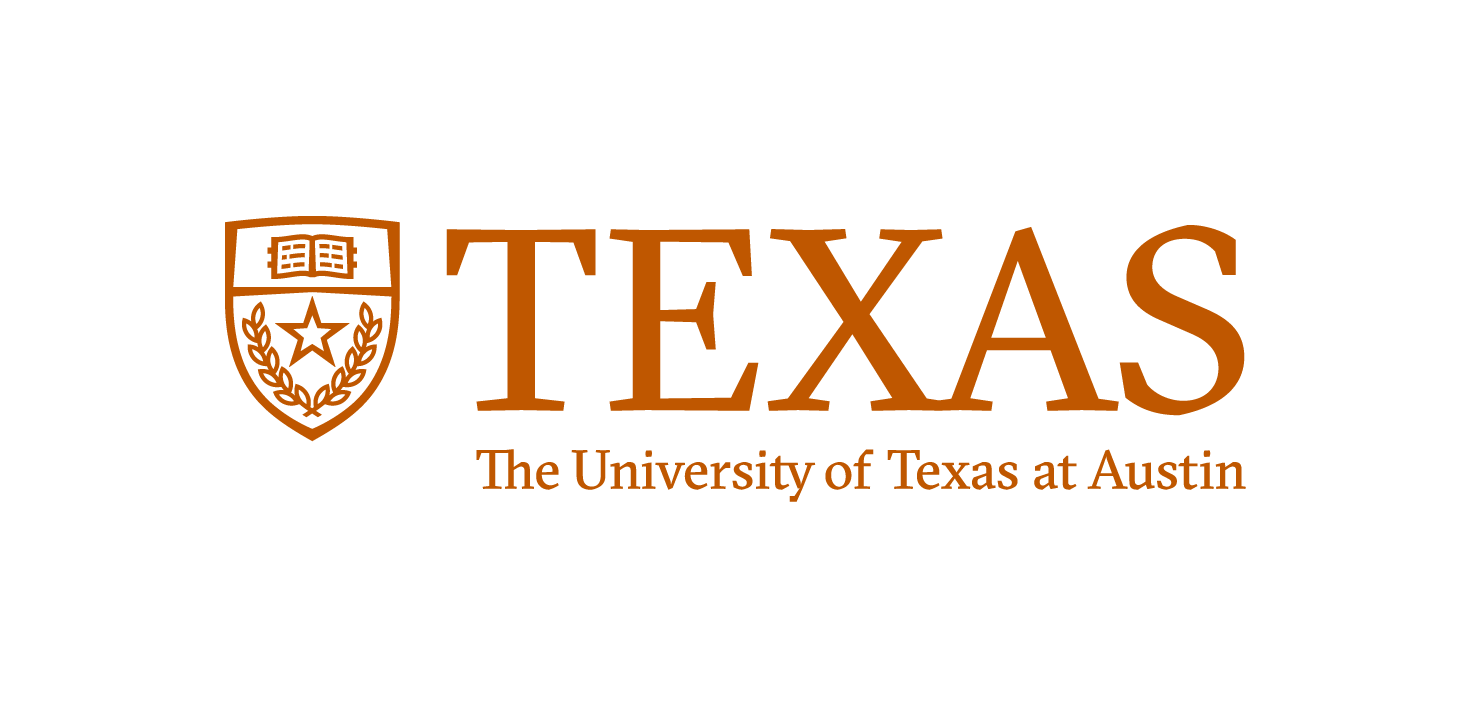 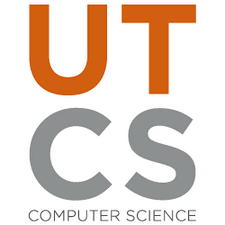 Day 2 Hello World!
PROFESSOR RAMSEY
ramsey@cs.utexas.edu
Sections Start MONDAY
Before Section






After Section
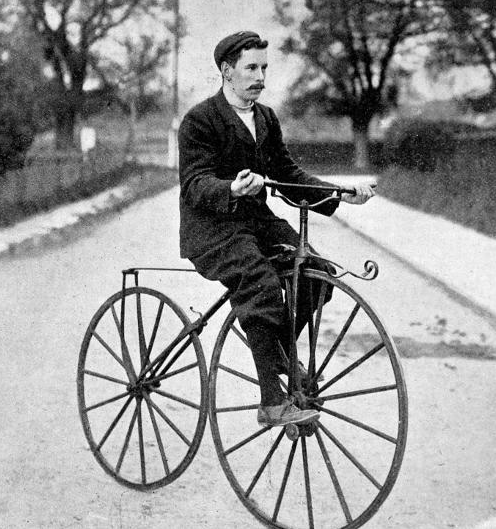 Join 20 of your closest friends and a smart and awesome TA for 1 hour each Monday.
TA goal - they want you to do AWESOME in his course.
Lecture provides the basics. Section finishes the job with same difficulty as Programming Assignments and Exams. 
Section is required. Attendance is taken.
Quiz Grades may reflect section attendance.
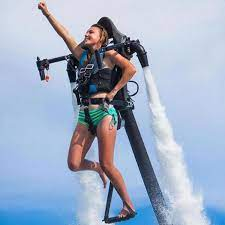 Newbies
From Homeless to Harvard, the Liz Murray Story

It’s hard to learn many new things at the same time. So, for 4 weeks, we have Newbies on Fridays at 1:00 in GDC 2.410.
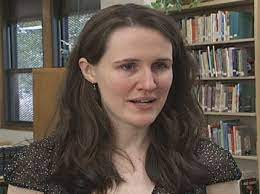 Announcements
Starts today:
Design Sessions (assignment and setup)
Starts Monday:
Help Hours, Office Hours, Group Tutoring 
Lecture Prep 
Scavenger Hunt group Quiz 
HelloWorld video on Ed Discussion
Before asking or answering, say your name.
On Monday, sit with Section folks or study group folks. We’ll stay put for Unit 1.
Getting to Know GDC
North tower rooms: *.1,*.2, *.3, *.4, *.5
South tower rooms: *.6, *.7, and *.8 
Bridge/atriums are in-between the towers on floors 1-6 (not 7).
Most undergraduate spaces are in the North tower.
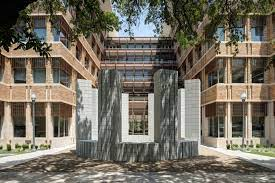 GDC 2nd Floor
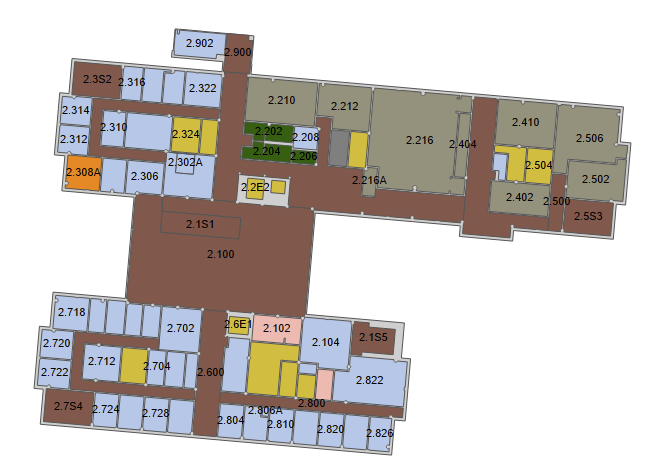 Lecture
Our Spaces
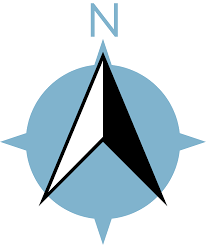 Main Doors
Coffee
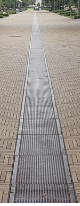 GDC 3rd Floor
Help Hours Lab
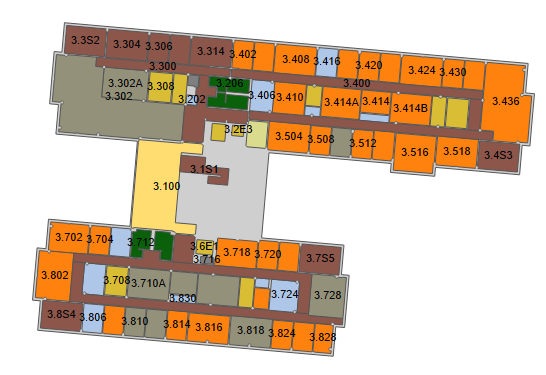 GDC 6th Floor
My Office
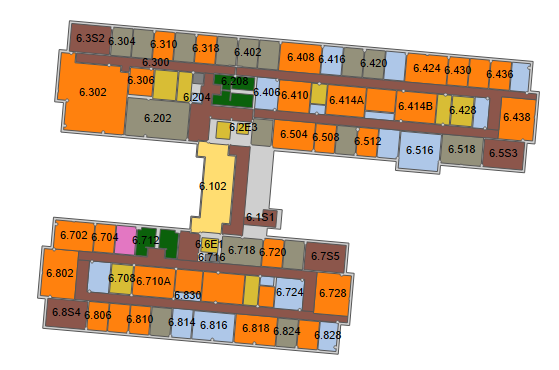 Design Sessions
The Stairs
It is OK to use the beautiful stairs. Even Jennifer Gardner uses them.
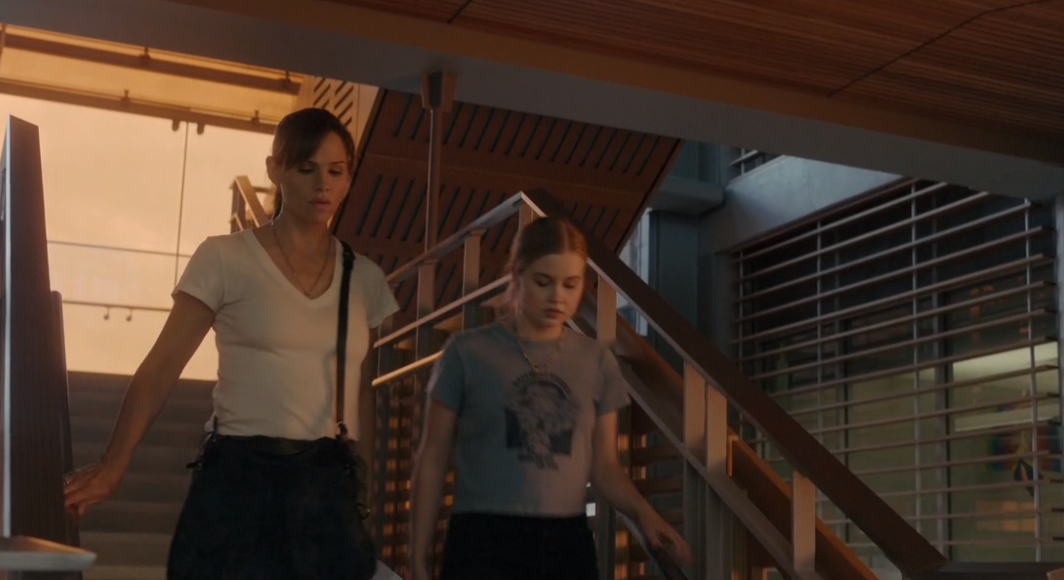 The Last Thing He Told Me, Apple TV, Episode 4, 17:52, streaming now on Apple TV. UT and Austin featured in episodes 3-5.
How Not to Get Arrested
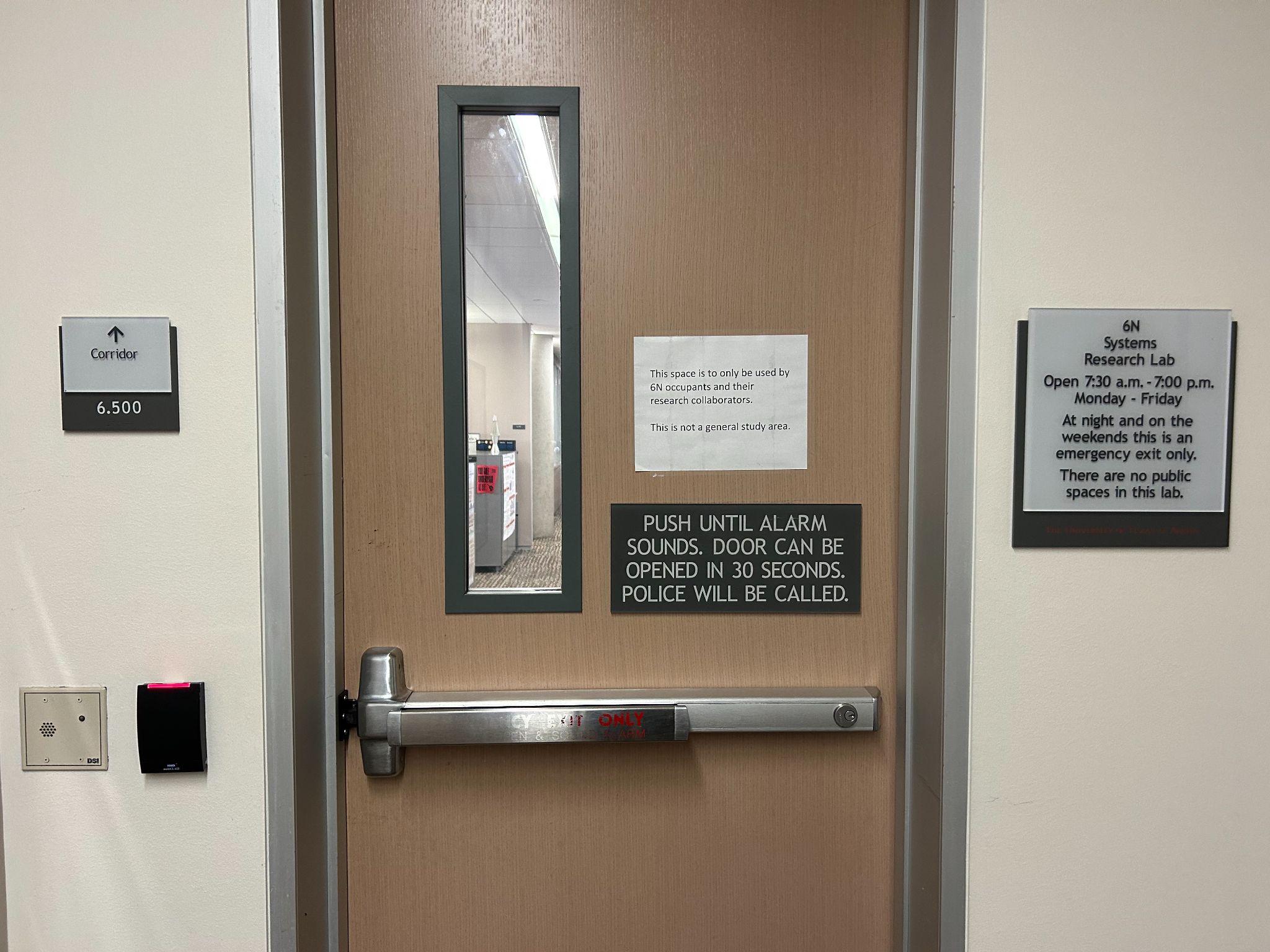 Getting to Know Us, continued
Ice Breaker
Would You Rather

If you could have anyone attend a party at your house, who would it be?
King Charles III
Beyonce
Elon Musk
Taylor Swift
[Speaker Notes: Best Party: King Charles III…Beyonce…Elon Musk… Elvis
Best Job: CEO of Google….Olympic athlete….Texas Governor…Surf instructor in Hawaii
Best Trip:  the world for a year…your own private island…the moon… guest at the Oscars
sit by last category, no gaps]
Ice Breaker
Would You Rather

If you could have one of these jobs, which would you choose?
CEO of Google
Olympic athlete
Texas Governor
Surf instructor in Hawaii
[Speaker Notes: Best Party: King Charles III…Beyonce…Elon Musk… Elvis
Best Job: CEO of Google….Olympic athlete….Texas Governor…Surf instructor in Hawaii
Best Trip:  the world for a year…your own private island…the moon… guest at the Oscars
sit by last category, no gaps]
Ice Breaker
Would You Rather

If you could go on one of these trips, which would you choose?
Travel the world for a year
Relax on your own private island
Go to the moon
Be a guest at the Oscars
[Speaker Notes: Best Party: King Charles III…Beyonce…Elon Musk… Elvis
Best Job: CEO of Google….Olympic athlete….Texas Governor…Surf instructor in Hawaii
Best Trip:  the world for a year…your own private island…the moon… guest at the Oscars
sit by last category, no gaps]
Syllabus One Day at a Time - Grading
Academic Integrity
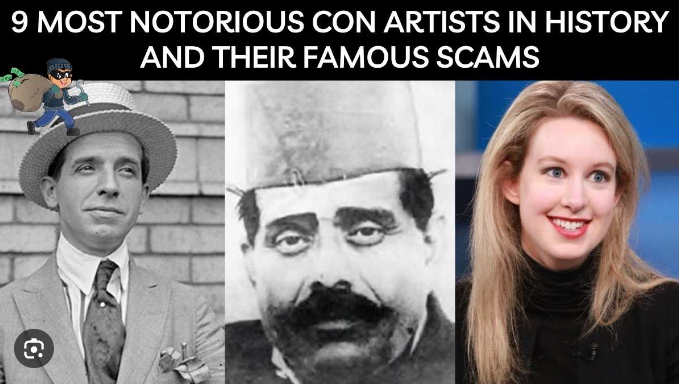 You are too young to start your life of crime. 
Don’t end up in a documentary like Charles Ponzi, Natwarlal or Elizabeth Holmes.
Short Version
Don’t submit code that didn’t come from your own brain and typing fingers and don’t help anyone else to do the same.
Long Version
See Syllabus. Know the syllabus.
Three More Quizzes Due Thursday
Beginning of Course Survey
Syllabus
Academic Integrity
Beginning of Semester Survey and Quiz
#1                               #2                             #3         
Start Quiz in Canvas.       Follow link to take survey.        Return to Canvas, enter  
                                            Find magic number at end.      magic number to 
                                                                                                  get credit.
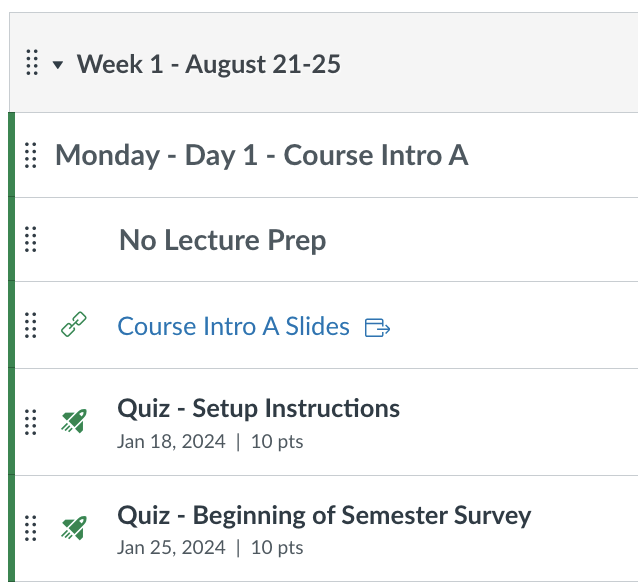 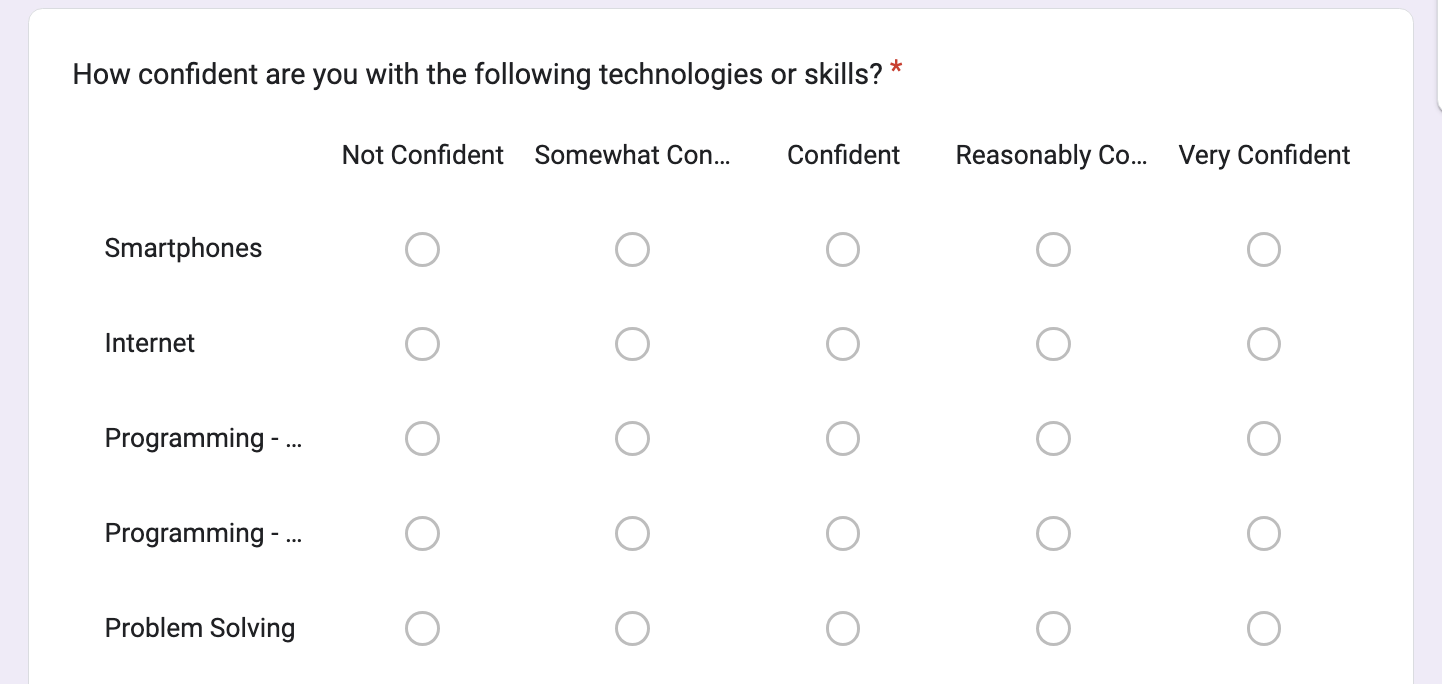 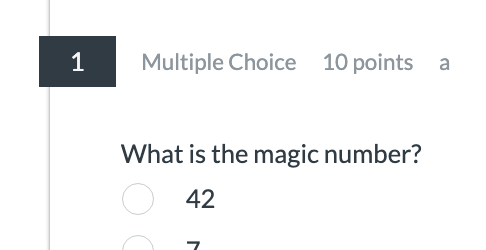 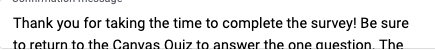 …
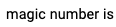 Our First Program
Where to start and end.
What steps to to execute.
How to compile and run.
How to debug.
Demo
HelloWorld.java
Hello.java (with errors)
Creating a Project and Java Class
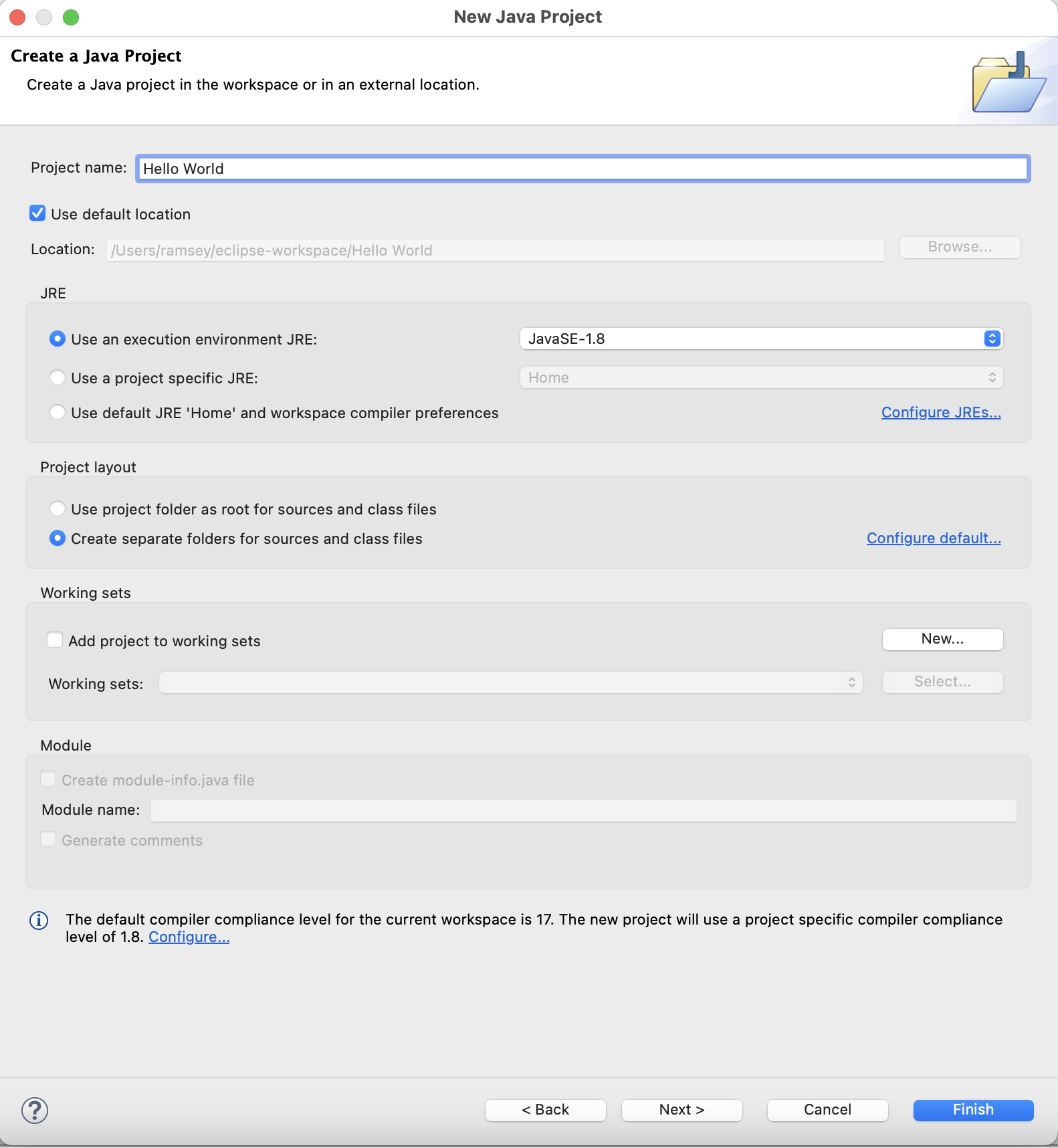 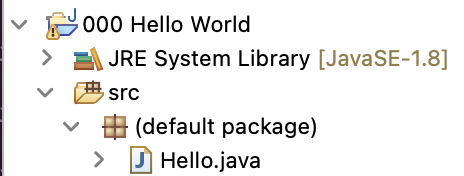 The IDE
save and
compile           run                     tab for each open file
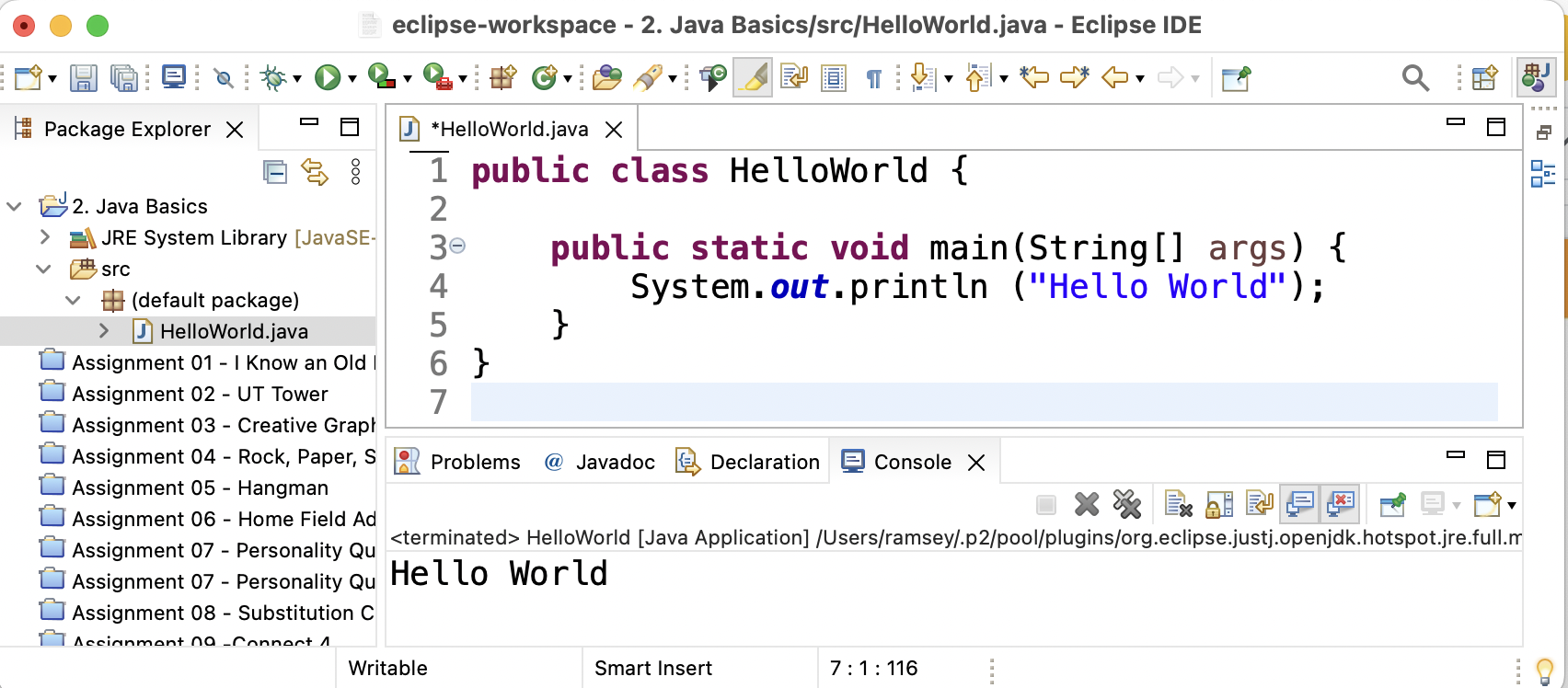 project

Java files




output
Know Your Workspace
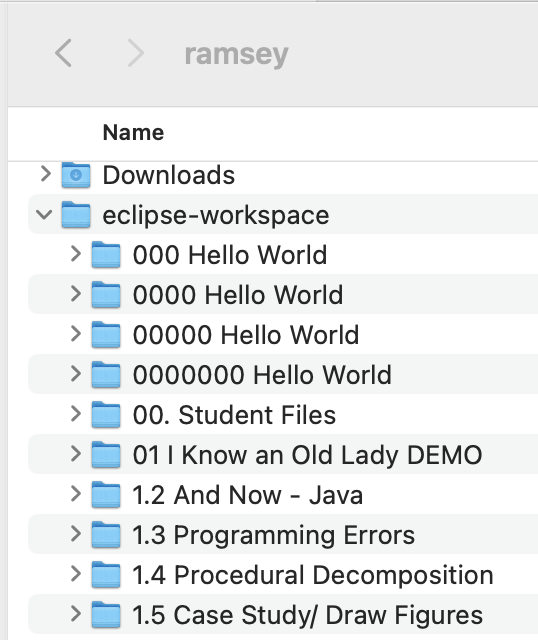 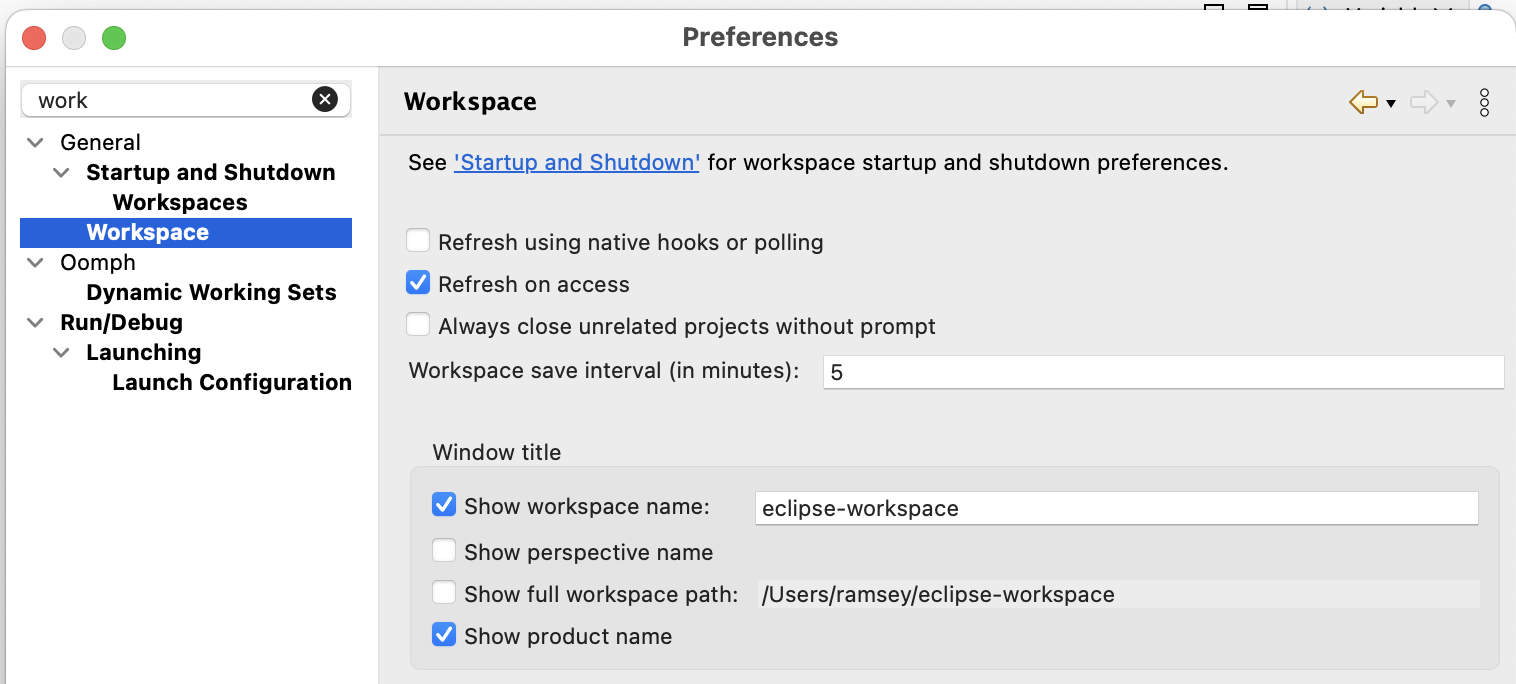 Run Test Cases in GradeScope
Naming Things
Literals
Escape Sequences
A special sequence of characters used to represent certain special characters in a string.
Assignment 01 Intro
I Know an Old Lady
[Speaker Notes: Session Title: Project Based Learning (PBL) for Equity in CS classes
Session Description: If you are teaching a survey course like Computer Science Principles, or a code intensive course like AP CS A, PBL can serve as a powerful tool to increase student interest and engagement. Learn about research that connects PBL to improved student outcomes, especially for girls and underrepresented minorities. Discover available PBL resources and understand PBL lesson components, so you can build your own.]
A Home Design Quiz
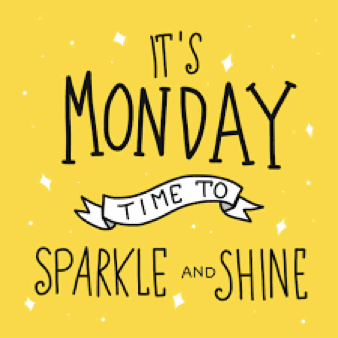 One Design quiz per week.
Open on Friday, due on Sunday at 11pm.
Always the same question: Upload your design for the current programming assignment.
Design Examples
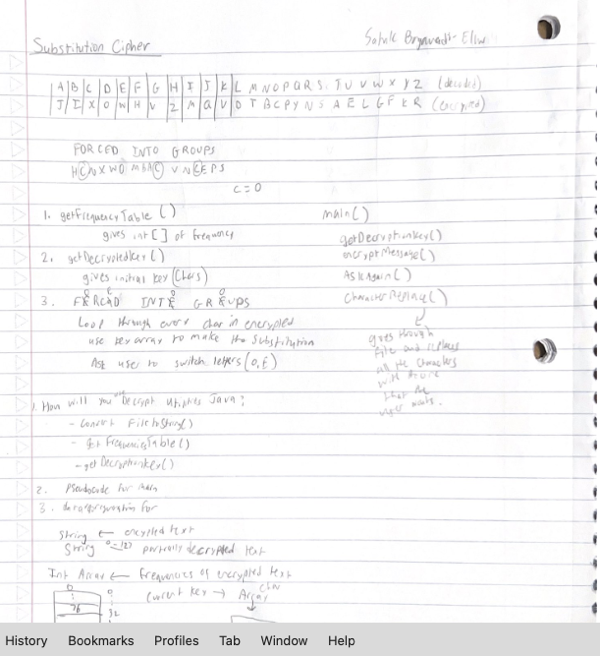 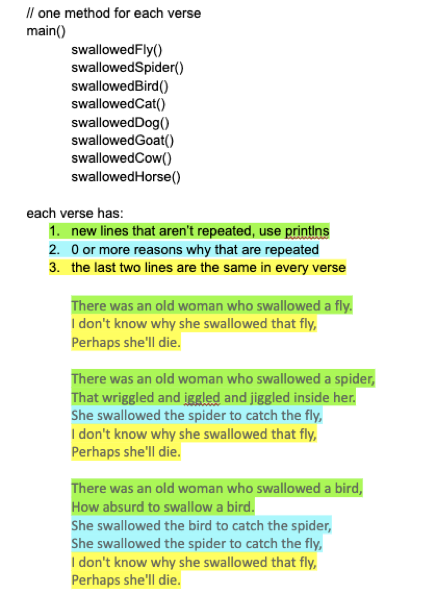 Remember
You Belong Here
Setup Instructions due today. Any troubles, attend Design Sessions today.
First Program Assignment starts today! Another good reason to attend Design Sessions.
Three quizzes next week
Beginning of Year Survey
Syllabus
Academic Integrity
Scavenger Hunt
Friday Austin Fun
You Belong Here
TBD
Blueprint - Java Program
Each public class is in a separate file with same name.
Java programs consist of classes.
Each class has a name.
Open and close braces enclose a body of code that is executed as a unit.
Open and close braces enclose a body of code that is executed as a unit.
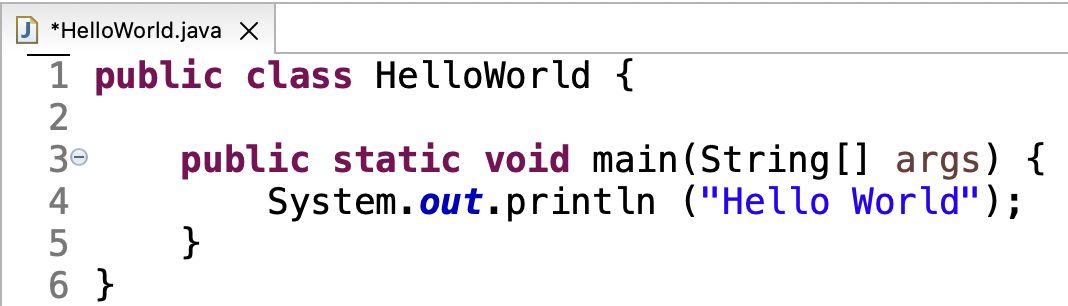 Each Java program needs one main method inside one of the classes, where execution begins.
Program statements
Blueprint - Println
Pronounced print-lin
Method name
The text that should be printed.
All methods include parenthesis that may or may not include more information.
All methods include parenthesis that may or may not include more information.
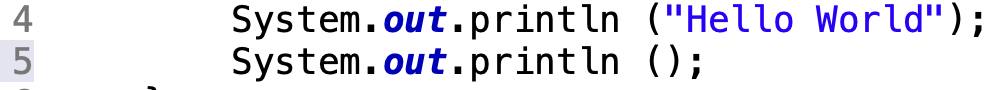 Eclipse shortcut - type sysout, then Ctrl+space
Java statements end with a semicolon.
Java statements end with a semicolon.
If there is nothing inside the parenthesis, a blank line is printed.
Blueprint - Comments
A multi-line comment begins with /* and ends with */.
A multi-line comment begins with /* and ends with */.
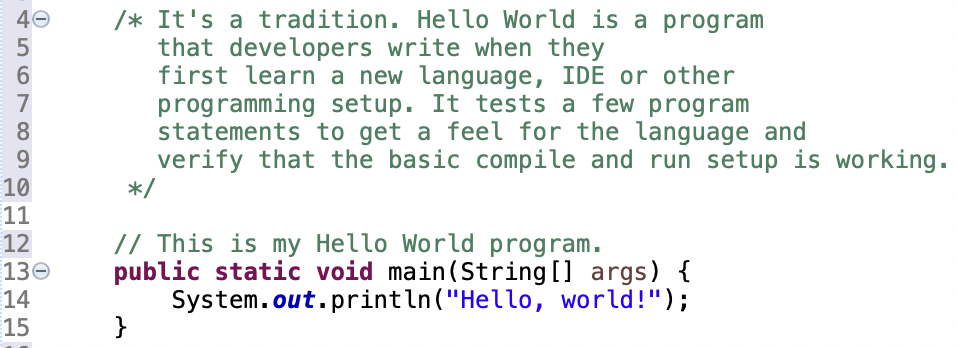 A single-line comment begins with //.
Blueprint - Comments
A multi-line comment begins with /* and ends with */.
A multi-line comment begins with /* and ends with */.
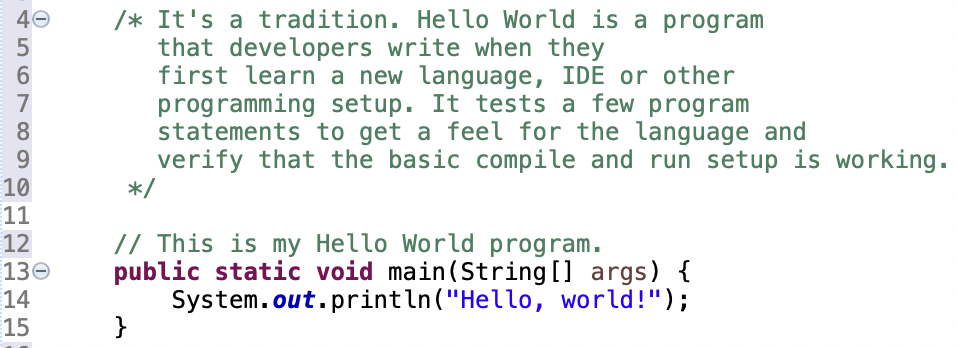 A single-line comment begins with //.